Bezpečnostná analýza vybraných hardvérových zariadení
Autor: Tomáš Paulík
Školiteľ: RNDr. Richard Ostertág PhD.
iButton
Počítačový čip uzatvorený v 16 mm oceli
Na obale má unikátny 8bytový identifikátor
Komunikuje cez obal – dátový konektor a uzemnenie pripojené k čipu vnútri
Komunikuje pomocou 1-wire protokolu
Rôzne triedy podľa využitia
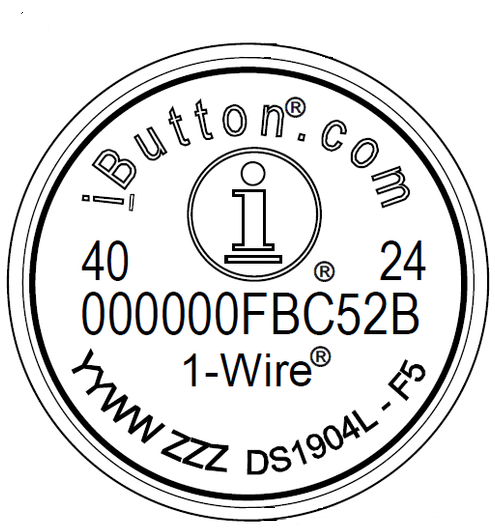 1-wire
Prenos sa uskutočňuje cez half-duplex asynchrónne 
Má role master a slave
Komunikácia v časových úsekoch generovaných masterom
Základné prechody v komunikácii : reset pulz, presence pulz, príkazy
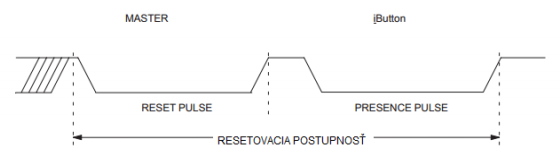 Vybrané zariadenia
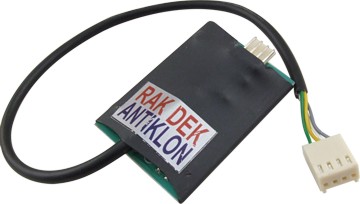 Antiklon RAK DEK

UNISIEŤ RS485
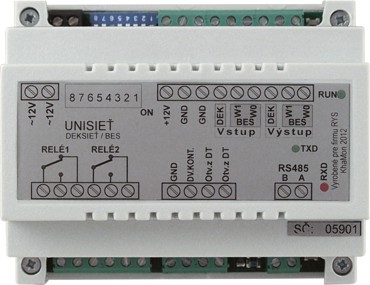 Motivácia
Využitie vedomostí z bakalárskej práce
Široká používanosť iButtonov
Spolupráca s firmou RYS 
Nedôvera v implementáciu
Ciele práce
Overiť funkčnosť antiklonu
V prípade nájdenia problému využiť zraniteľnosť 
Navrhnúť spôsob opravy

Preveriť funkciu aktualizácie databázy OPJ UNISIEŤ pomocou dátového iButtonu
Skúsiť nájsť zraniteľnosť
Navrhnúť reálny útok na zariadenie
Antiklon
Nameranie komunikácie so zapojeným antiklonom
Rozdiel v znížení napätia a search ROM algoritme ( 0x35 vs 0xF5 )
Veľký problém s knižnicami pre simuláciu iButtonu
Vlastné implementovanie iButtonu na Arduino UNO
Funkčné riešenie obchádzajúce antiklon
Ukážka nameranej komunikácie
Ukážka nameranej komunikácie
UNISIEť
Podporuje funkciu aktualizácie databázy identifikátorov cez dátový iButton
Nameranie komunikácie
Zdĺhavá analýza nameraných dát
Testovanie rôznych typov útokov
Ukážka analýzy nameraných dát
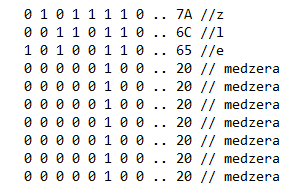 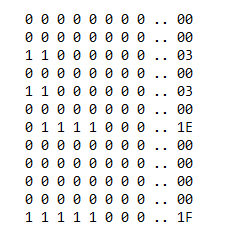 Testované útoky
Útok využívajúci prichádzajúci reset pulz ako časový postranný kanál
Útok využívajúci LED diódu ako postranný časový kanál
Útok testujúci odhalenie hesla nutného pre aktualizáciu operačnej jednotky
Testovanie možností využiť znalosť hesla
Nameranie časovej závislosti od počtu zhodných znakov
Otestovali sme aktualizovať operačnú jednotku so zlým heslom, ktoré sa líšilo už v prvom znaku
Následne sme skúsili opačný extrém a to aktualizovanie operačnej jednotky s heslom líšiacim sa až v poslednom možnom znaku
Našli sme lineárnu závislosť, ktorú vieme využiť pri útoku na operačnú jednotku
Lineárna závislosť vyplývajúca z meraní
Realizácia útoku
Čas, po ktorom sa testuje nové heslo je lineárne závislý od počtu správnych znakov hesla
Z meraní sme zistili, že časová závislosť je zhruba 1,5 ms za správny znak
Správne heslo vytvorí 200 ms pauzu do testovania ďalšieho bloku
Vieme simulovať obsah všetkých blokov
Vieme zmeniť nastavenia operačnej jednotky aj obsah databázy DEK kľúčov
Ďakujem za pozornosť